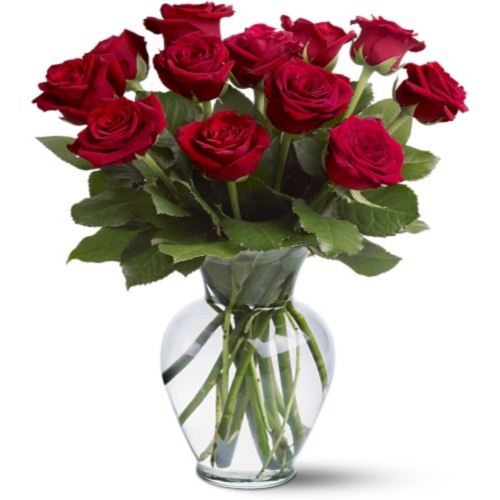 শুভেচ্ছা
পরিচিতি
মোঃ সোলায়মান আলী
সহকারি শিক্ষক (গণিত)
রায়গঞ্জ পাইলচ উচ্চ বিদ্যালয়
রায়গঞ্জ, সিরাজগঞ্জ|
শ্রেণী- নবম
বিষয়-সাধারণবিজ্ঞান
অধ্যায়- নবম
প্রাকৃতিক দূর্যোগ
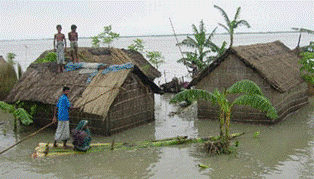 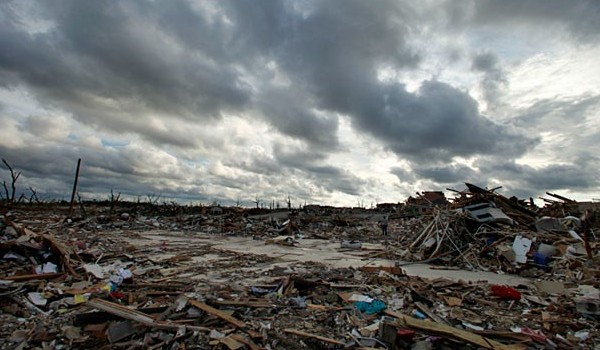 টর্নেডো
বন্যার ছবি
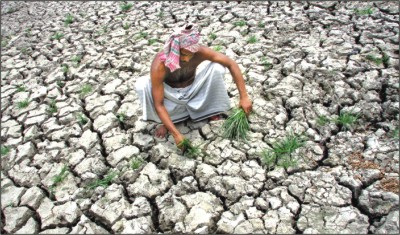 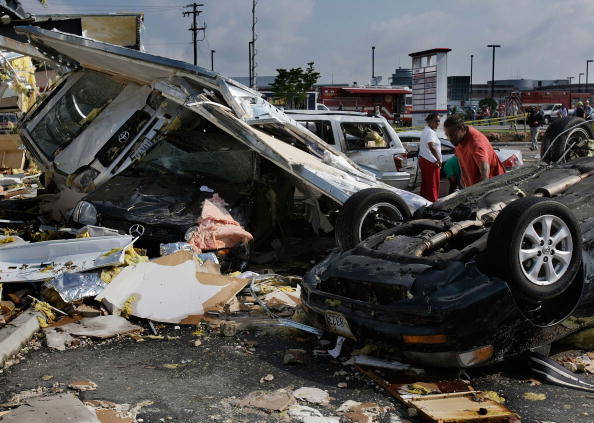 খরার ছবি
টর্নেডোর ক্ষতি
শিখন ফলঃ
পাঠ শেষে শিক্ষার্থীরা---
* প্রাকৃতিক দূর্যোগ সম্পর্কে জানতে পারবে
*দুর্যোগের পুর্বাভাস বর্ণনা করতে পারবে
*আশ্রয় কেন্দ্র সম্পর্কে ব্যাখা দিতে পারবে
উপস্থাপন
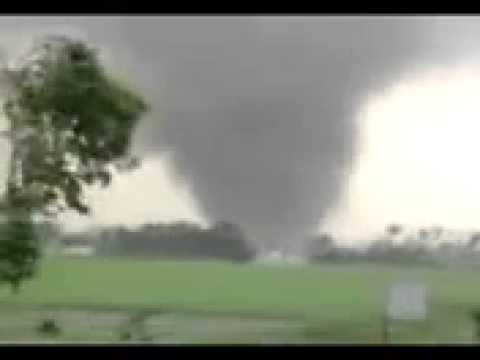 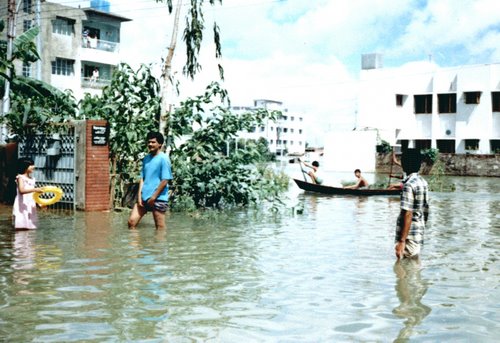 টর্নেডো
বন্যা
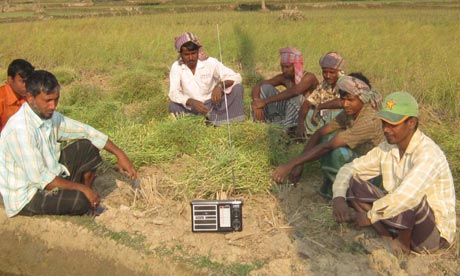 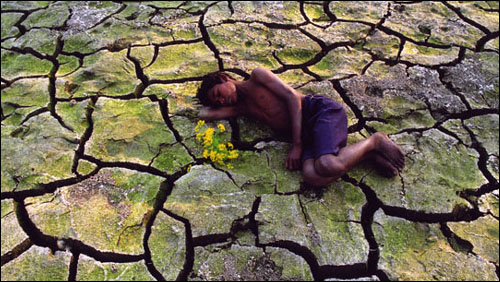 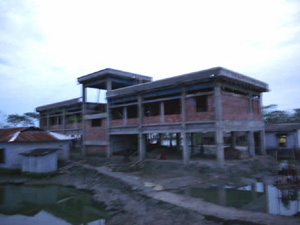 আশ্রয়কেন্দ্র
খরা
পুর্বাভাস
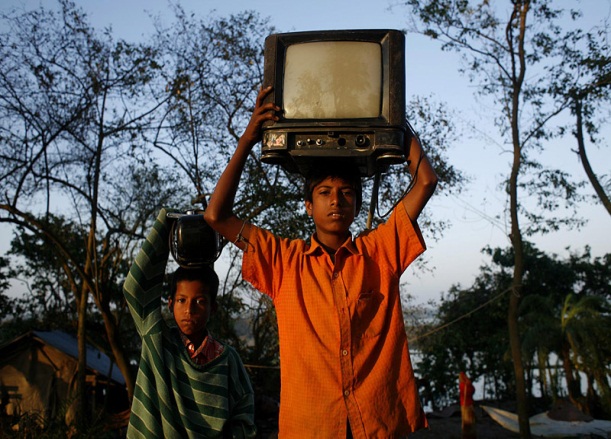 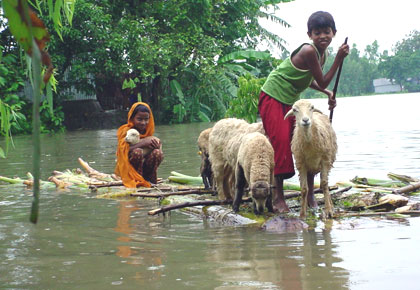 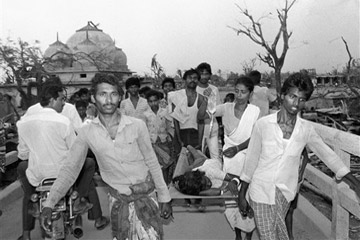 আশ্রয়কেন্দ্রে ছুটছে
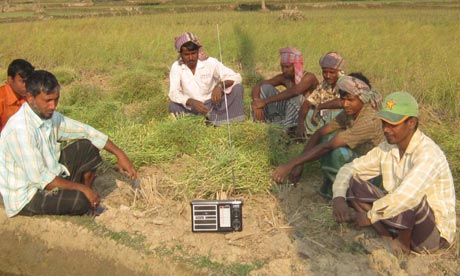 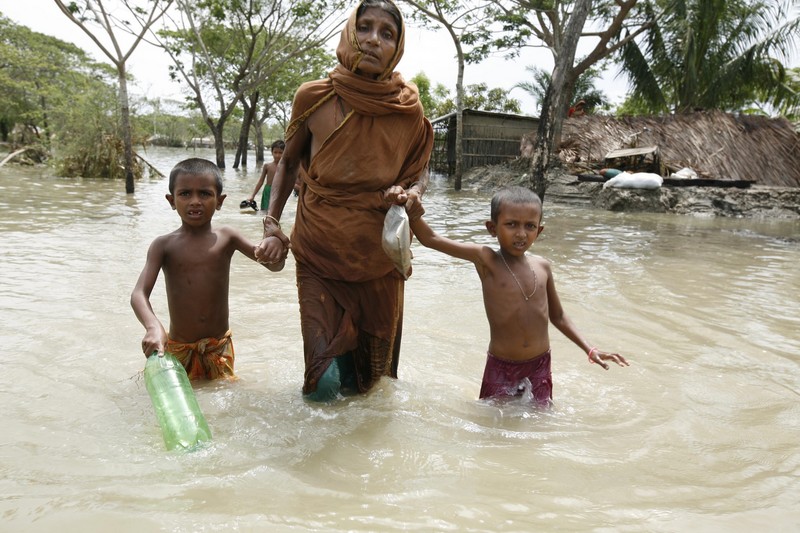 দুর্যোগের পূর্বাভাস
পানি শুকনা খাবার নিয়ে আশ্রয়কেন্দ্রে
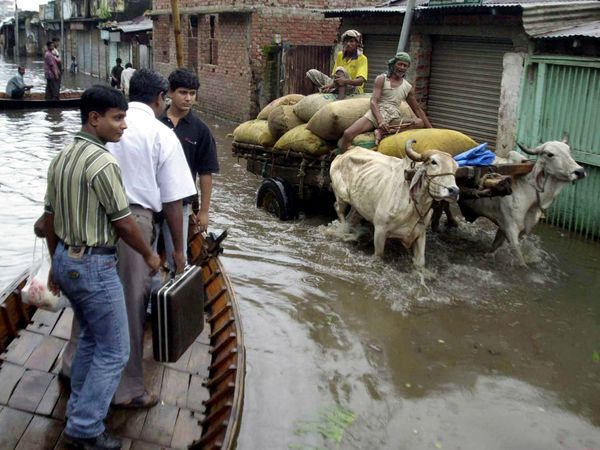 প্রয়োজনীয় খাবার নিয়ে আশ্রয়কেন্দ্রে
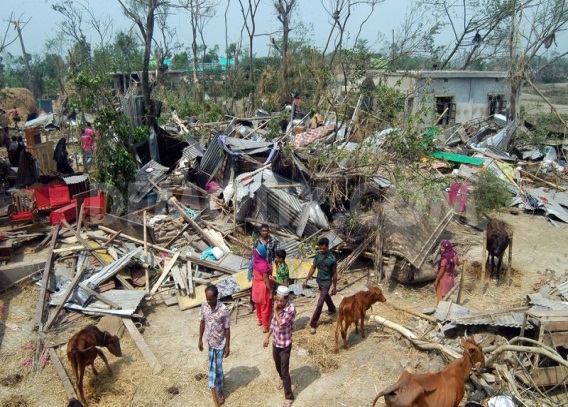 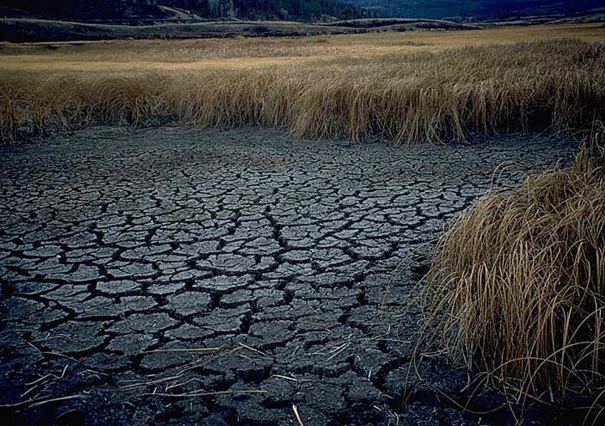 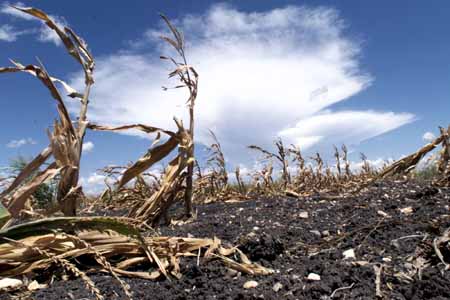 দূর্যোগের  ক্ষয়ক্ষতি
দলীয়কাজ-
কি কি পদক্ষেপ গ্রহণ করলে দূর্যোগের কবল থেকে রক্ষা পেতে পারি?
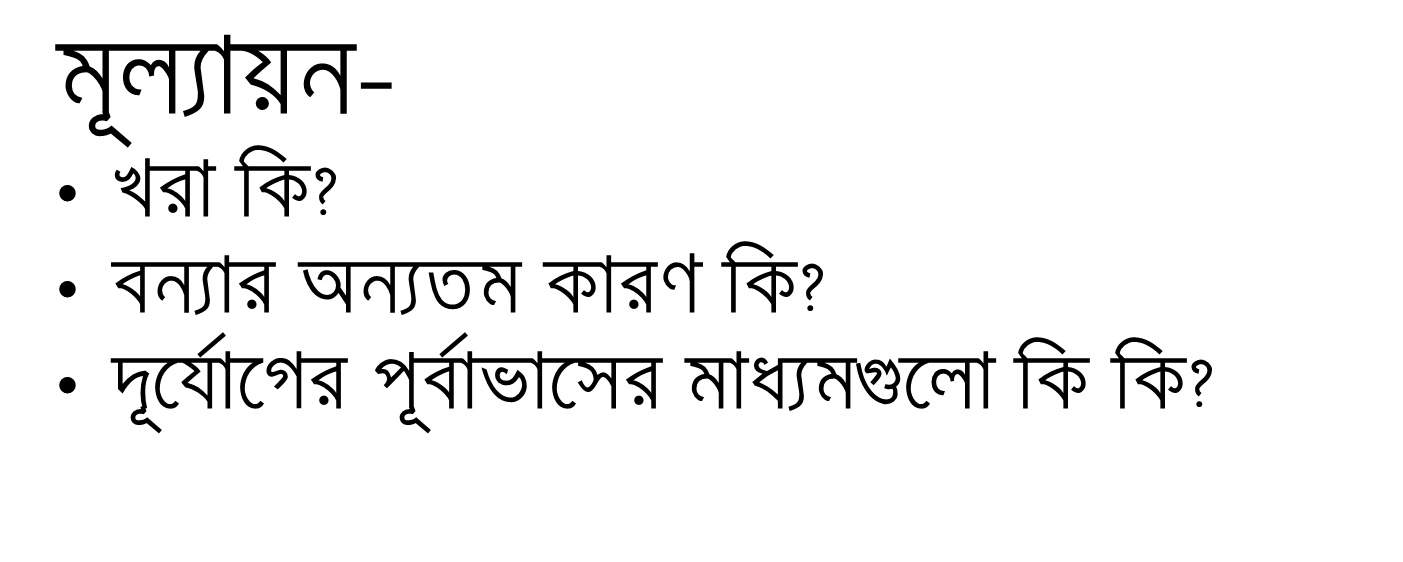 বাড়ীর কাজ-
প্রাকৃতিক দূর্যোগের কারনে কি কি ক্ষতি সাধিত হয় বর্ননা কর?
ধন্যবাদ